SESSION 06
Global Climate Change and Disaster Risk Reduction Frameworks and Climate Finance Mechanisms
(Insert Name and Organisation of the Presenter)
[insert date, month, year | time, time zone]
[Speaker Notes: Tentative time for the presentation: 45 minutes
More information: UN Women Training Manual on Gender and Climate Change Resilience (Pages 82-85 and Pages 277-290)]
1
Global Climate Change Framework
United Nations Framework Convention for Climate Change (UNFCCC)
Agreed upon in 1992 at the Earth Summit at Rio de Janeiro (Brazil)
The primary objective is to stabilize GHG emissions to prevent human-induced climate change
UNFCCC provides a legal framework that has enabled negotiations over various climate agreements every year at the Conference of Parties (COP)
UNFCCC continued…
The COP is the highest decision-making authority of the UNFCCC and a key forum for all international climate events since COP 1 (1995)
Important agreements agreed upon at the various COPs include
Kyoto Protocol, 2005
Bali Action Plan, 2007
Paris Agreement, 2015
Gender at UNFCCC: Journey so far
COP 13 Bali (2007)
COP 16 Doha (2010)
COP 18
Geneva (2012)
COP 7 Marrakesh (2001)
Opened doors for CSOs especially women’s organisations to participate
Adopted first text on gender equality and women’s participation
Decision to maintain gender balance and women’s participation in all COP and related events
Accepted gender equality and women’s participation as key element for effective climate action
From no initial mandate, the UNFCCC now has over 50 mandates on gender equality
Gender journey continued
COP 21 Paris (2015)
COP 23
Bonn (2017)
COP 25
Madrid (2019)
COP 20 Lima (2014)
Endorsed human rights and gender equality as an important aspect of climate action
Lima Work Programme in Gender (LWPG) was adopted
Enhanced Loma Work Programme on Gender and GAP was adopted
LWPG adopted the Gender Action Plan (GAP)
The COP now has a standing agenda on gender and climate change
Lima Work Programme on Gender (LWPG)
UNFCCC Secretariat to review the implementation of all gender-related mandates 
Training and awareness-raising for delegates on gender-responsive climate policy
Training and capacity building for women delegates
Two in-session workshops on gender in relation to mitigation, technology, adaptation, and capacity building
Technical paper by the Secretariat on guidelines for implementing gender considerations in climate change activities
Appointment of a senior focal point on gender at the UNFCCC Secretariat.
83 parties have nominated gender focal points (Jan 2021)
[Speaker Notes: The two in-session workshops are held at at Subsidiary Body for Implementation (SBI) 42 and 44. Parties are also required to make submission at these workshops.]
Gender Action Plan (GAP)
GAP focus areas
taking into account human rights in climate action
being inclusive of the unique challenges experienced by indigenous people
promoting action in
developing gender-responsive climate technology solutions 
preserving traditional knowledge
GAP priority areas
Capacity building, knowledge management, and communication
Gender balance, participation and women’s leadership
Coherence and consistent implementation of gender-related mandates and activities
Gender-responsive implementation and means of implementation
Monitoring and reporting
2
International Disaster Risk Reduction (DRR) Framework
International Frameworks for Disaster Risk Reduction
2005-2015: Hyogo Framework for Action (HFA)

2015-2030: The Sendai Framework for Disaster Risk Reduction (DRR) 

The key features of the Sendai Framework include:
Strong emphasis on disaster risk management as opposed to disaster management
Focus on prevention, mitigation, preparedness, response, recovery, and rehabilitation
The recognition of climate change as exacerbating disasters and a driver of disaster risk
Calling for the coherence of DRR, sustainable development, climate change, and other policies for improving efficacy and efficiency
[Speaker Notes: The 2005 Hyogo Framework for Action (HFA), a ten-year plan for disaster risk reduction, was developed at the World Conference on Disaster Risk Reduction (DRR) in Kobe (Japan) for building the resilience of nations and communities to disasters. The Sendai Framework for Disaster Risk Reduction (DRR) 2015-2030, the successor instrument to HFA, was adopted at the Third UN World Conference in Sendai (Japan) in 2015.]
The Sendai Framework for DRR
Outcome: Substantial reduction of disaster risks and losses in lives, livelihoods and  	       health
Goal:  Prevent new and reduce existing disaster risk
	through the implementation of integrated and inclusive measures that
             prevent and reduce hazard exposure and vulnerability to disaster,
             increase preparedness for response and recovery, and thus 
             strengthen resilience
Priorities:
Building policies and practices on understanding of risk, vulnerability, capacity, and exposure
Strengthen disaster risk governance
Investing in DRR to build resilience capacities
Enhance disaster preparedness, “build back better”
Empowering women and persons with disabilities to take lead
Global Targets of the Sendai Framework
Substantially reduce global disaster mortality
Substantially reduce the number of affected people globally 
Reduce direct disaster economic loss in relation to global gross domestic product (GDP)
Reduce disaster damage to critical infrastructure and disruption of basic services, among them health and educational facilities
Increase the number of countries with national and local disaster risk reduction strategies
Enhance international cooperation to support national actions
Increase the availability of and access to multi-hazard early warning systems and disaster risk information and assessments to people
Gender in Sendai Framework
Recognizes gender considerations as a priority for enhanced disaster preparedness

“Disaster risk reduction requires an all-of-society engagement and partnerships
It also requires empowerment and inclusive, accessible and non-discriminatory participation, paying special attention to people disproportionately affected by disasters, especially the poorest. 
A gender, age, disability and cultural perspective should be integrated in all policies and practices, and women and youth leadership should be promoted. 
In this context, special attention should be paid to the improvement of organized voluntary work of citizens.”
Recognizes role of women as key stakeholder for effective disaster risk management

“Women and their participation are critical to effectively managing disaster risk and designing, resourcing and implementing gender-sensitive disaster risk reduction policies, plans and programmes; and 
adequate capacity building measures need to be taken to empower women for preparedness as well as 
to build their capacity to secure alternate means of livelihood in post-disaster situations.”
3
Climate Finance
International Finance
Private (JI and CDM)
Global Climate Finance Architecture
Multilateral (UNFCCC)
Multilateral (Non UNFCCC)
Bilateral (Multicountry)
Bilateral (Single Country)
CIF
MDBs and UN Agencies
AF
GCF
GEF
NAMA Facility
GCCI
CTF
SCF
FCPF
LDCF
GCPF
DFAT
PPCR
UN-REDD
SCCF
GCCA
CIDA
SREP
ASAP
DFID
GIZ
KfW
USAID
SIDA
Other  Countries
Climate Finance in Asia
Top 15 Recipient Countries of Climate Finance in Asia (USD Millions)
Top 10 Recipient Countries of Adaptation Finance in Asia (USD Millions)
Gender in Global Climate Finance
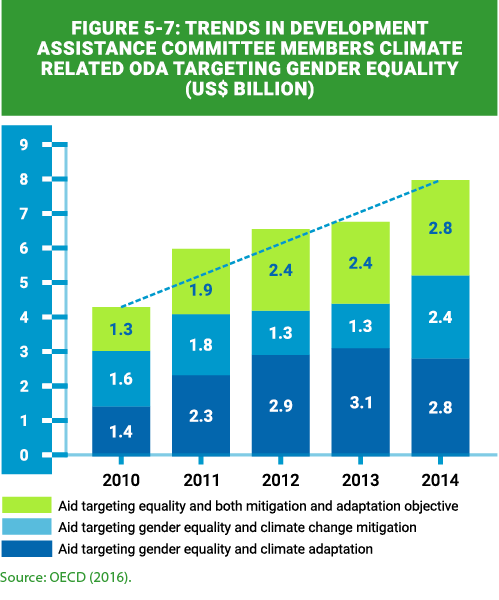 Only 31 per cent of Overseas Development Assistance (ODA) on climate change in 2014, also supported gender equality
That’s USD 8 billion out of USD 26 billion 
Gender integration was higher in adaptation than mitigation
41 percent in adaptation only projects compared to 18 percent in mitigation only
[Speaker Notes: Source: OECD (2016)]
Gender in climate finance continued
Sectoral variations are also high 
Agriculture has the most integration (59 per cent), followed by water (39 per cent)
Energy sector, which receives maximum bilateral climate aid had only 8 per cent
Around 19 per cent of all gender-responsive bilateral climate aid (USD 1.4 billion) was channelled through civil society organizations (CSOs)
However much of this (USD 1 billion) went to donor country CSOs as against recipient country CSOs
Only a very small amount (2 per cent of USD 132 million) went to CSOs in developing countries
Female representation in the governing bodies of the major climate funds is also limited- an average 22 per cent in 2015
Key Adaptation Funds
Adaptation Fund (AF)
Green Climate Fund (GCF)
Established: 2001
Fully operational: 2010 

Now mandated to serve the Paris Agreement through its Medium Term Strategy 2018-2022
Funding access: Accredited Implementing Entities (NIEs, RIEs and MIEs)
Type of grants
Project Grants
Readiness Grant Funding
Innovation Grant
Learning Grant
Established: 2010
Fully operational: 2015 
Focus on vulnerable communities
Funding access: Multilateral development banks, international commercial banks and UN agencies, as well as directly through accredited National, Regional and Sub-National Implementing Entities
Scope for engagement
Direct Access Entity (DAE)- Seek accreditation and submit projects
International Access Entity (IAE)- engage as gender experts
Insert photo within the green frame
Thank You !